Klassieke tafelschikkingen
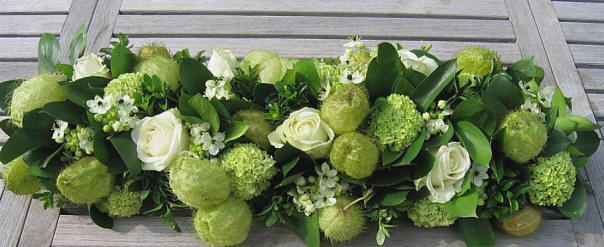 Ovale schikking




Ellipsvormige schikking
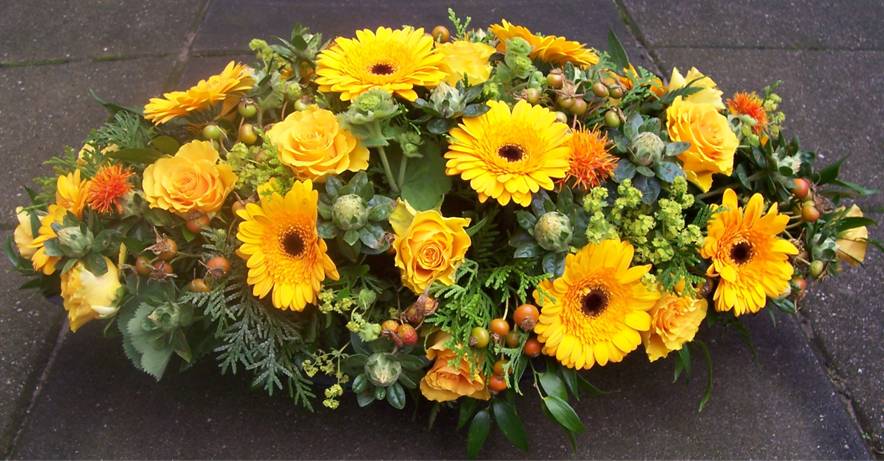 Ovale schikkingen
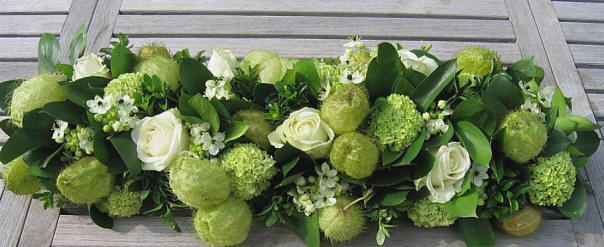 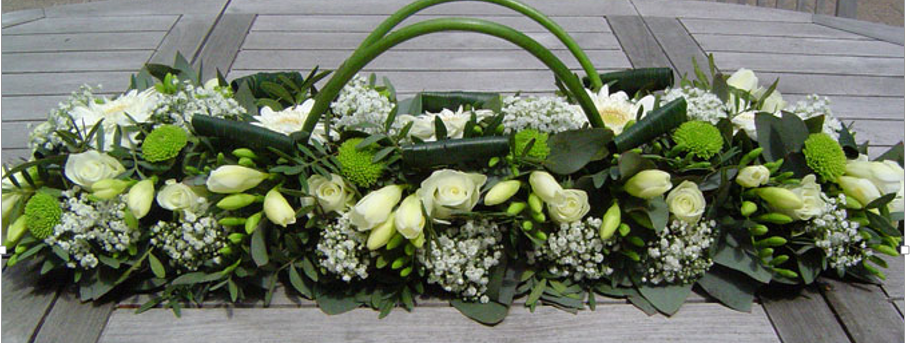 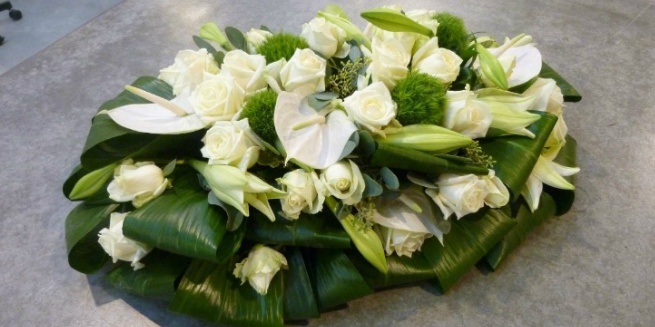 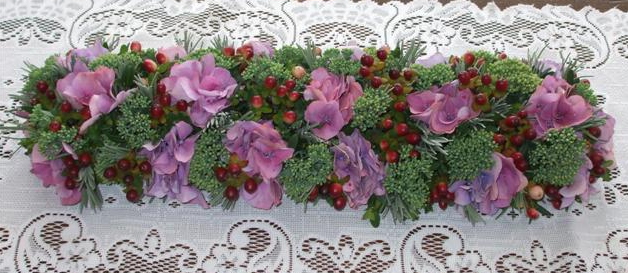 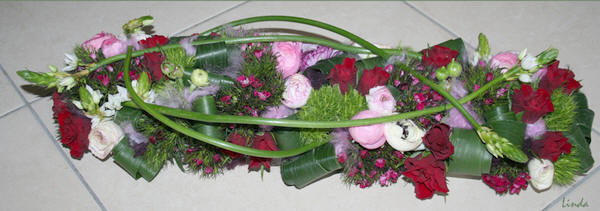 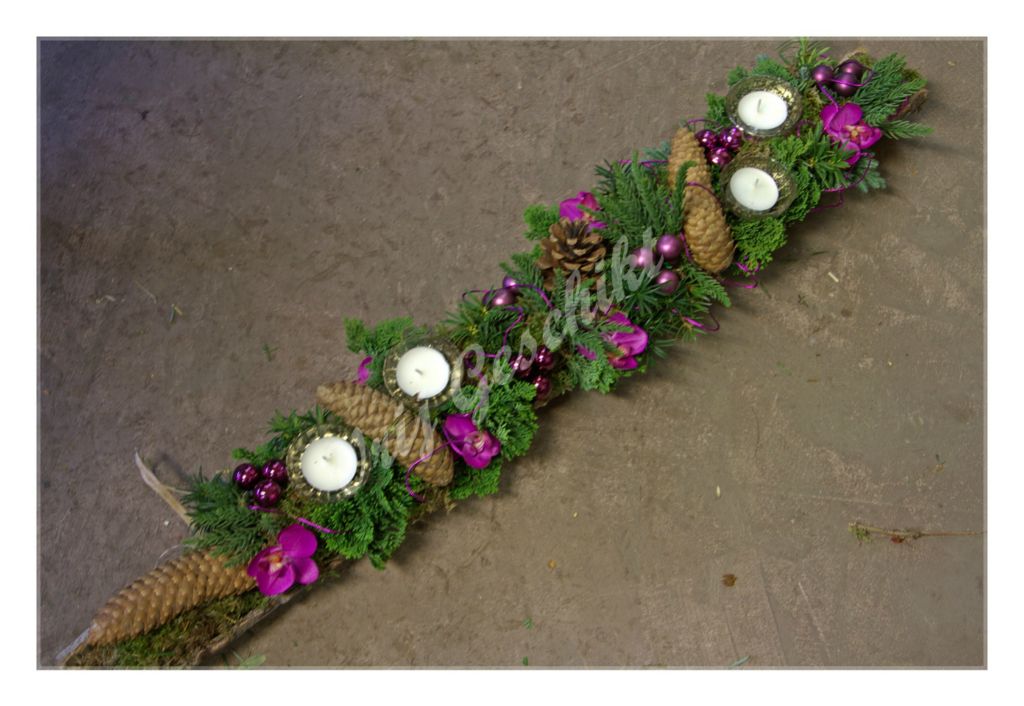 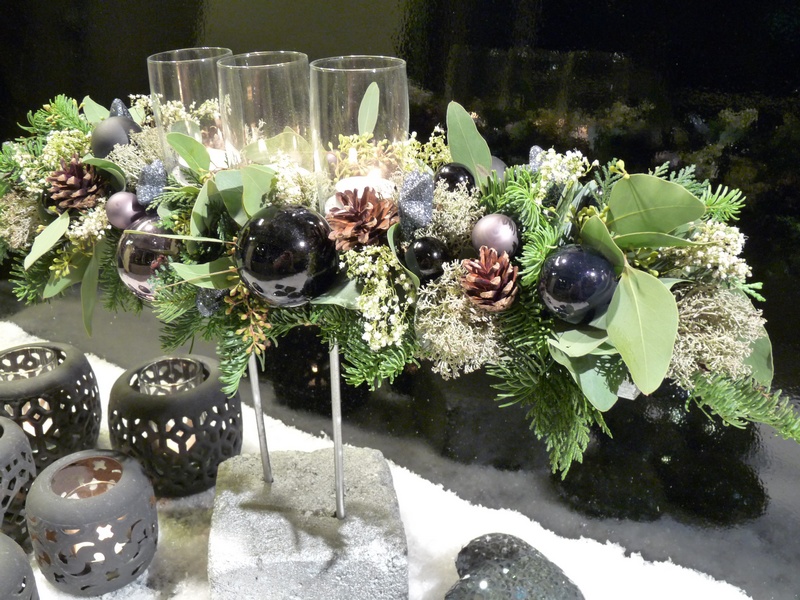 Ellipsvormige schikkingen
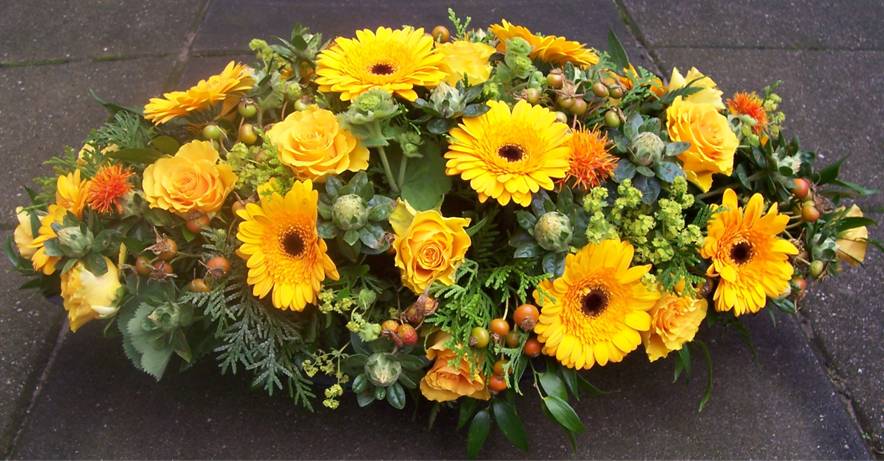 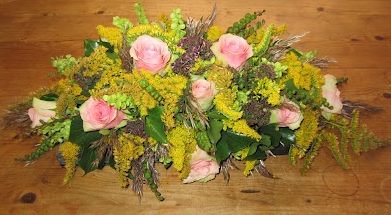 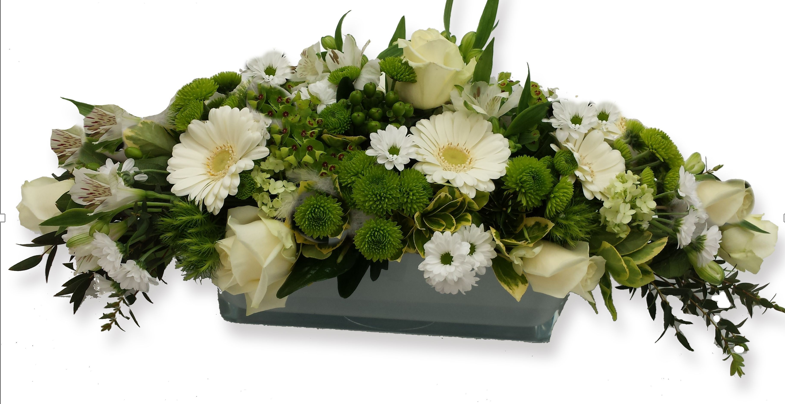 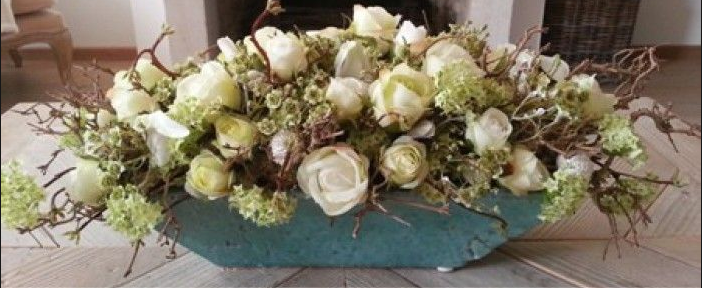 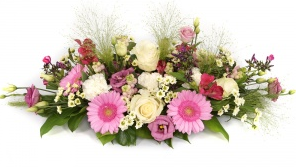 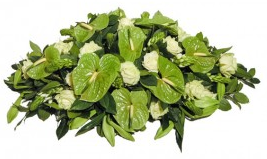 Variaties op de klassieke tafelschikking
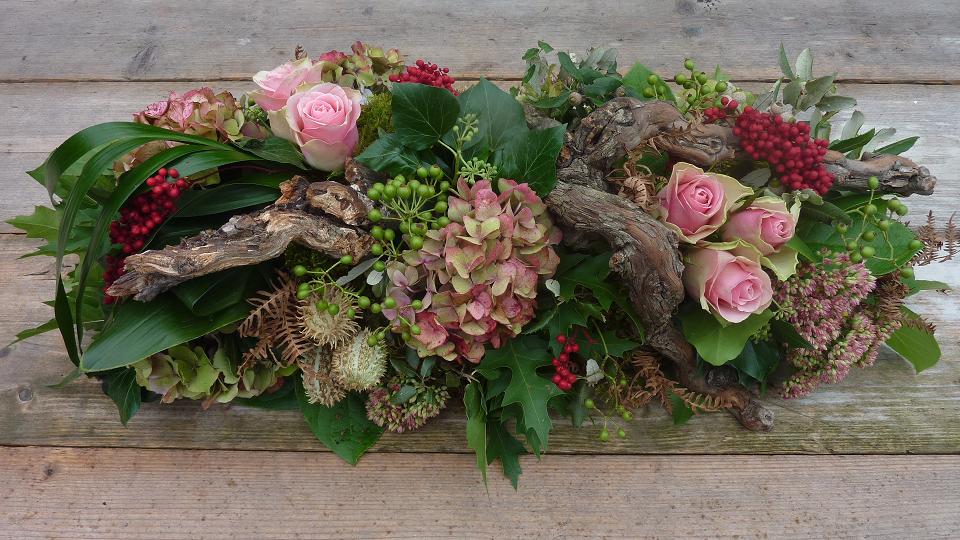 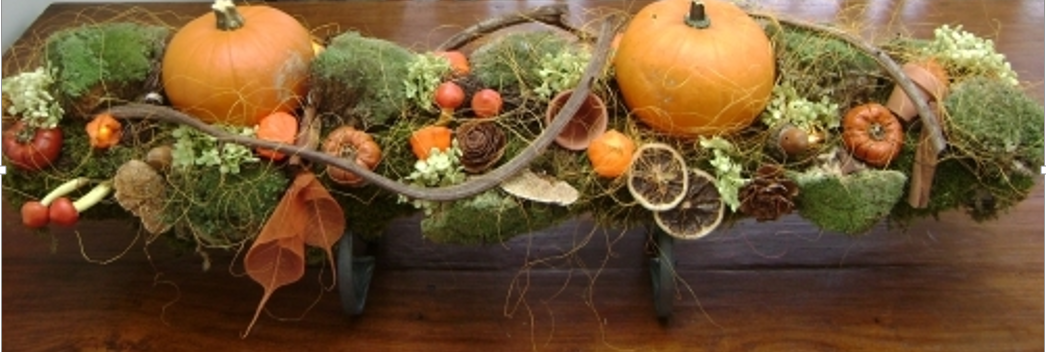 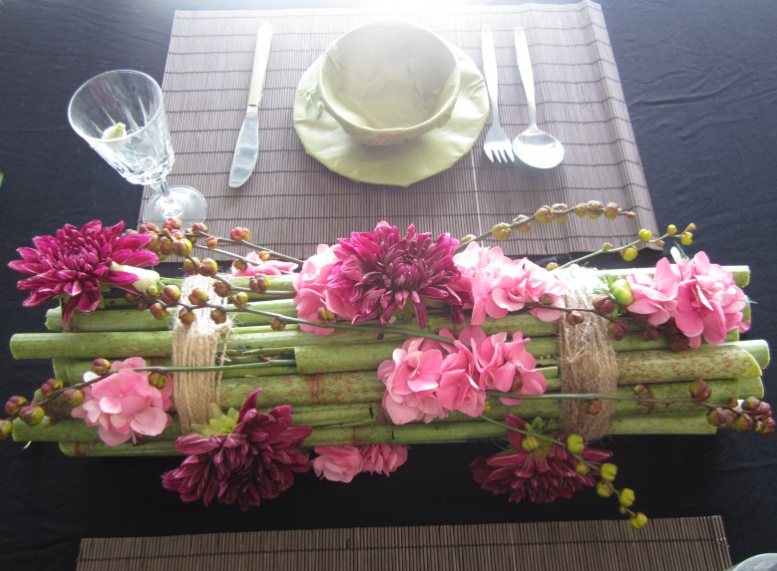 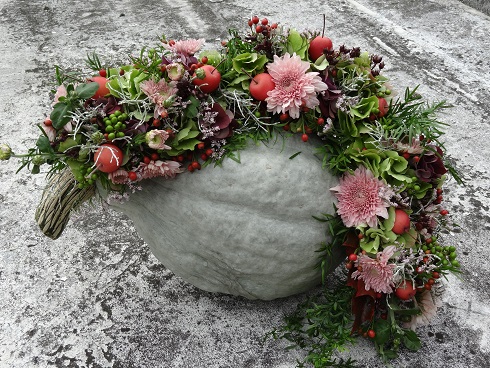 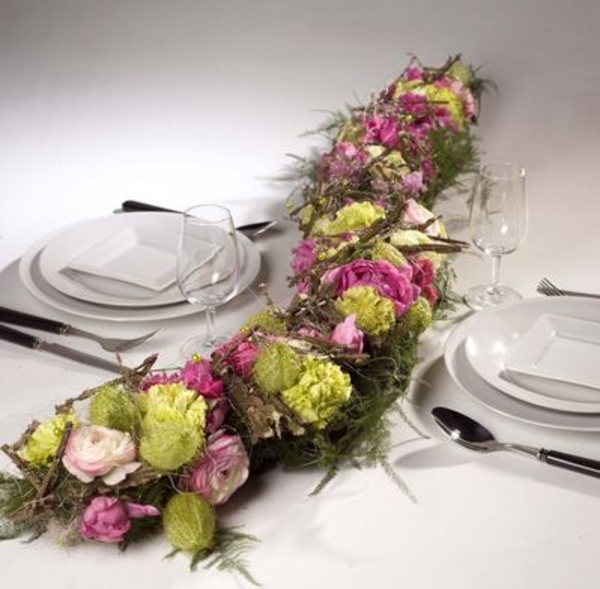 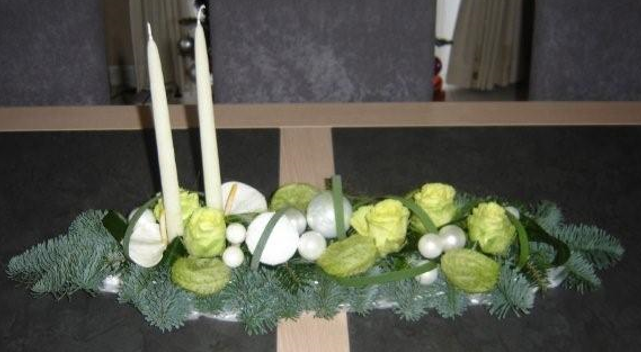 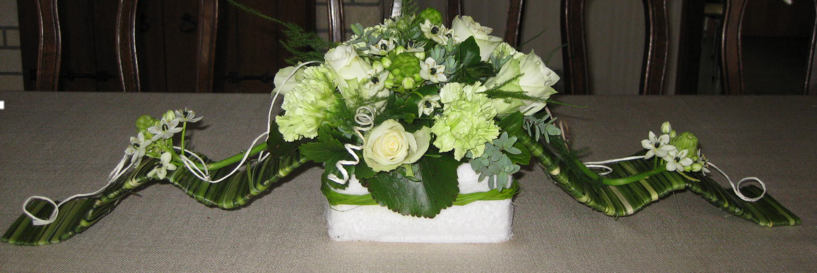 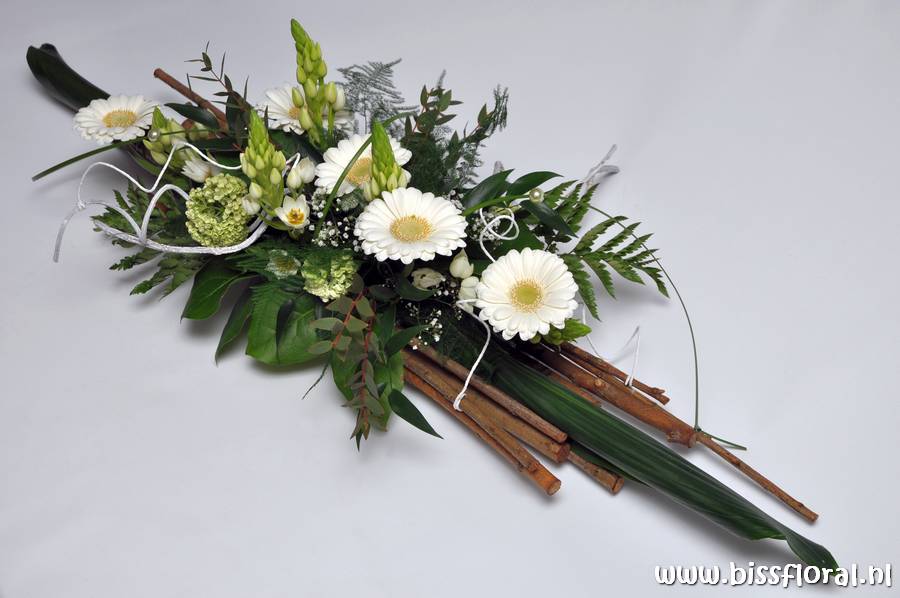 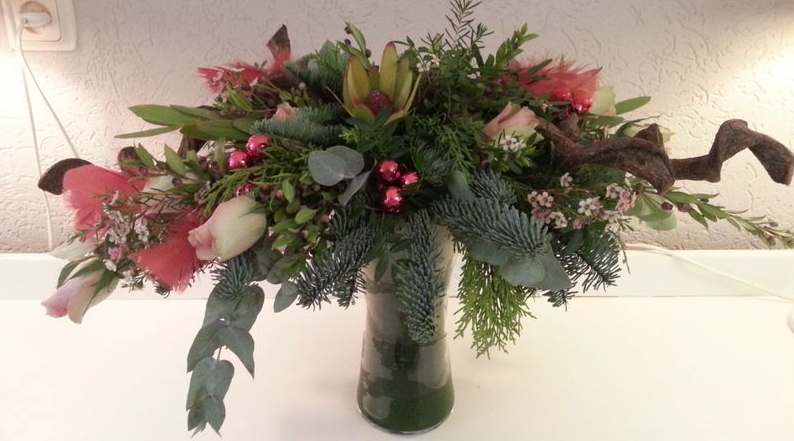 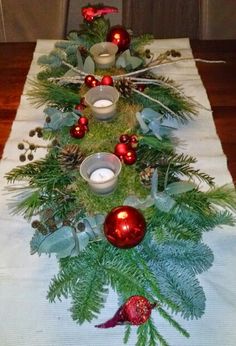 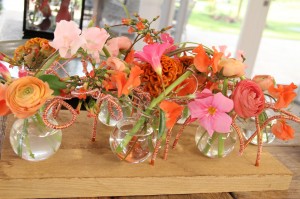 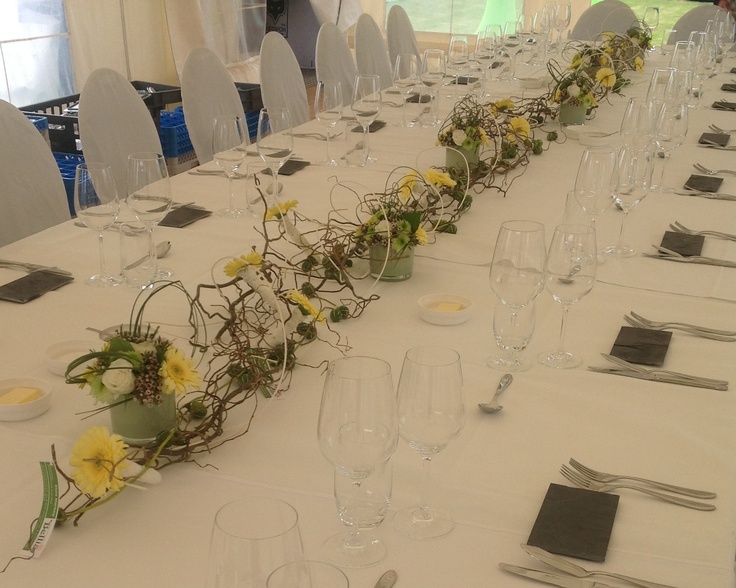